Осень
Презентация о смене месяцев осени(Бабье лето,созревание плодов,поздние грибы, листопад, Золотая осень, первый снег, заморозки...)
Сентябрь. «Бабье лето»
В сентябре на тропки густолистья пёстрые легли.Сентябри в народе грустнобабьим летом нарекли.
Осенние цветы
Ах рябина милая ,
Осенью красивая,
Птичек созываешь,
Плодами угощаешь
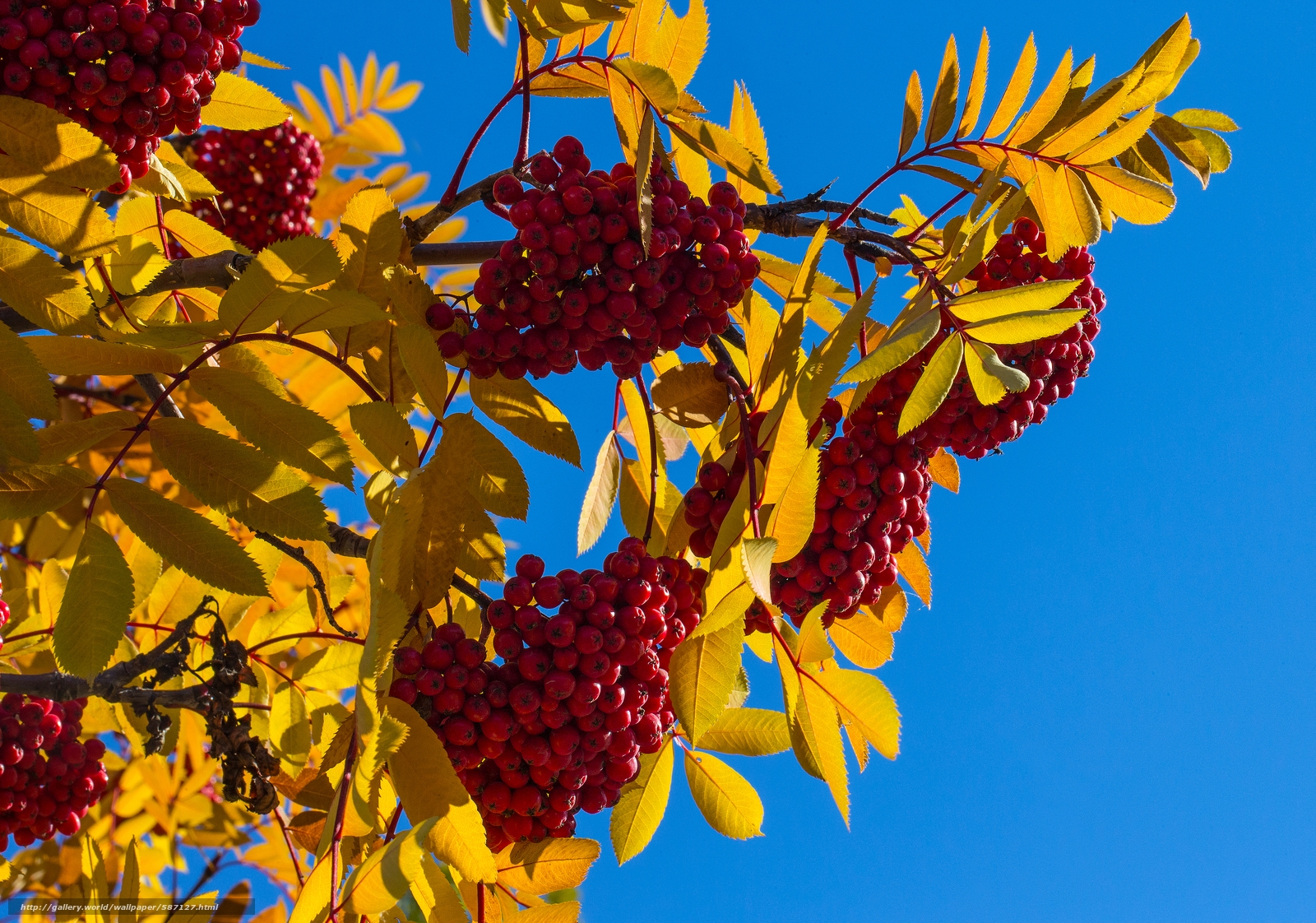 Как манит гроздьями нас куст калины красной.Качая ветками в объятьях ветерка.Дразня призывно спелостью прекрасной.Да только ягода ее,увы,горька.
Дары осени
Октябрь . «Золотая осень»
Листья жёлтые танцуют,С веток падают, летят.Эту сказку золотуюНазывают «листопад».
Птичьи стаи в октябреполетели к югу.Там тепло, и в декабреНе закружит вьюга
Ноябрь. Поздняя осень
Руки мерзнут в ноябре:Холод, ветер на дворе,Осень поздняя несетПервый снег и первый лед.